Sitz- und Antreteordnung
nach FwDV 3
Ziel der Unterrichtseinheit
Erkennen und Erklären von taktischen Zeichen für Einheiten

Sitz- und Antreteordnung kennen und verstehen

Routineentwicklung der praktischen Abläufe
Taktische Zeichen für Einheiten
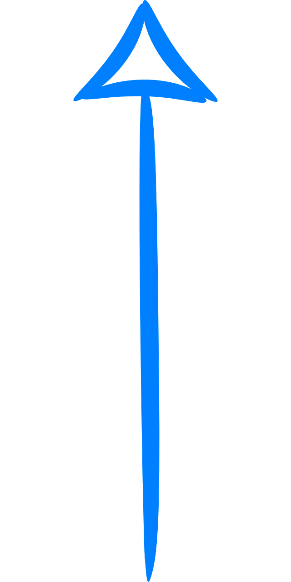 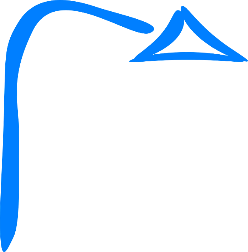 Schwarzes Dreieck für Truppführer
A
Grundsymbol: auf der Spitze stehendes Quadrat
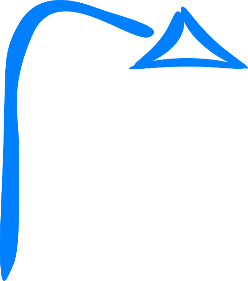 Abkürzung der taktischen Einheit
A = Angriffstrupp
W = Wassertrupp
S = Schlauchtrupp
Ma = Maschinist
Me = Melder
Taktische Zeichen für Einheiten
Aufgabe:
Zeichnet die restlichen taktischen Zeichen der Einheiten einer Löschgruppe.
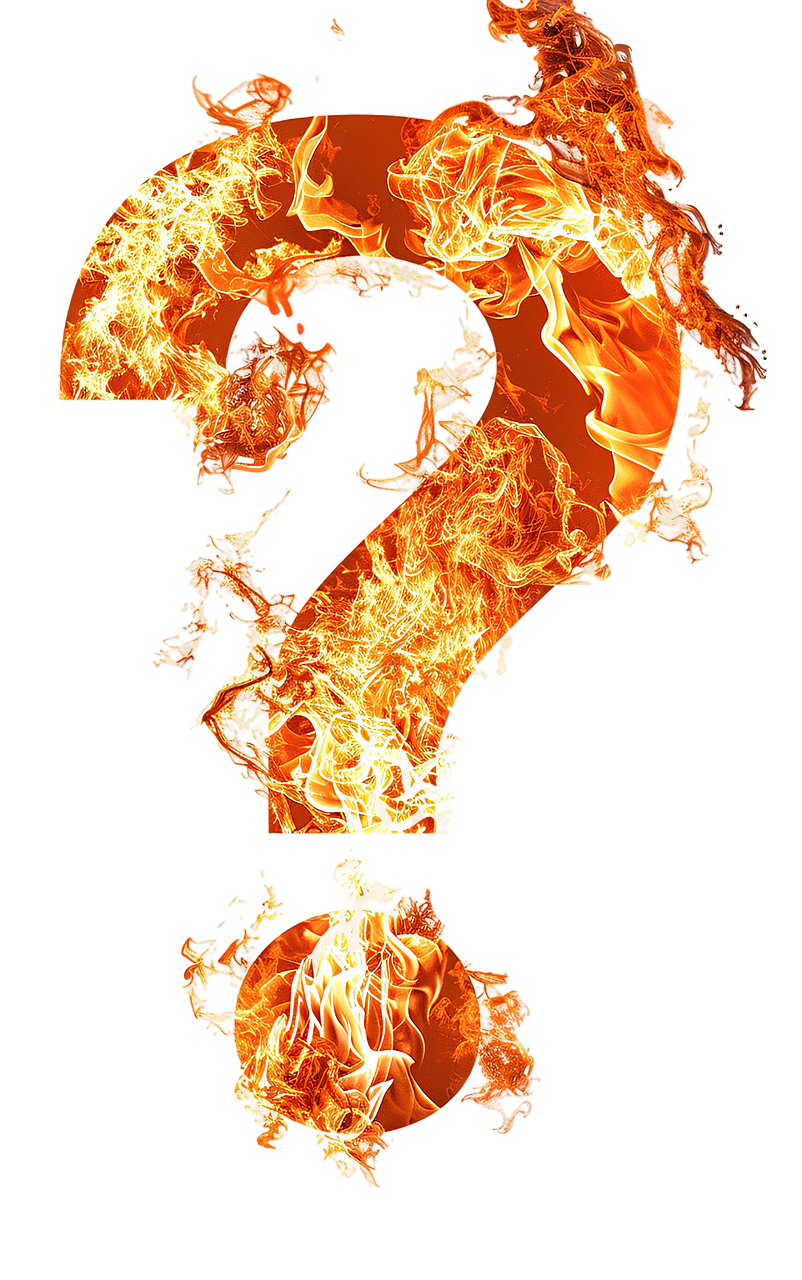 Taktische Zeichen für Einheiten
A
S
Schlauchtruppführer /-in
Angriffstruppführer /-in
Gruppenführer/-in
A
S
Schlauchtruppmann/-frau
Angriffstruppmann/-frau
Staffelführer/-in
W
Wassertruppführer/-in
Me
Melder/-in
W
Wassertruppmann/-frau
Ma
Maschinist/-in
Sitzordnung: Gruppe
A
W
S
W
A
S
Me
Ma
Sitzordnung: Staffel
A
W
W
A
Ma
Sitzordnung
Aufgabe:
Warum hat jeder einen fest 
zugeordneten Platz?
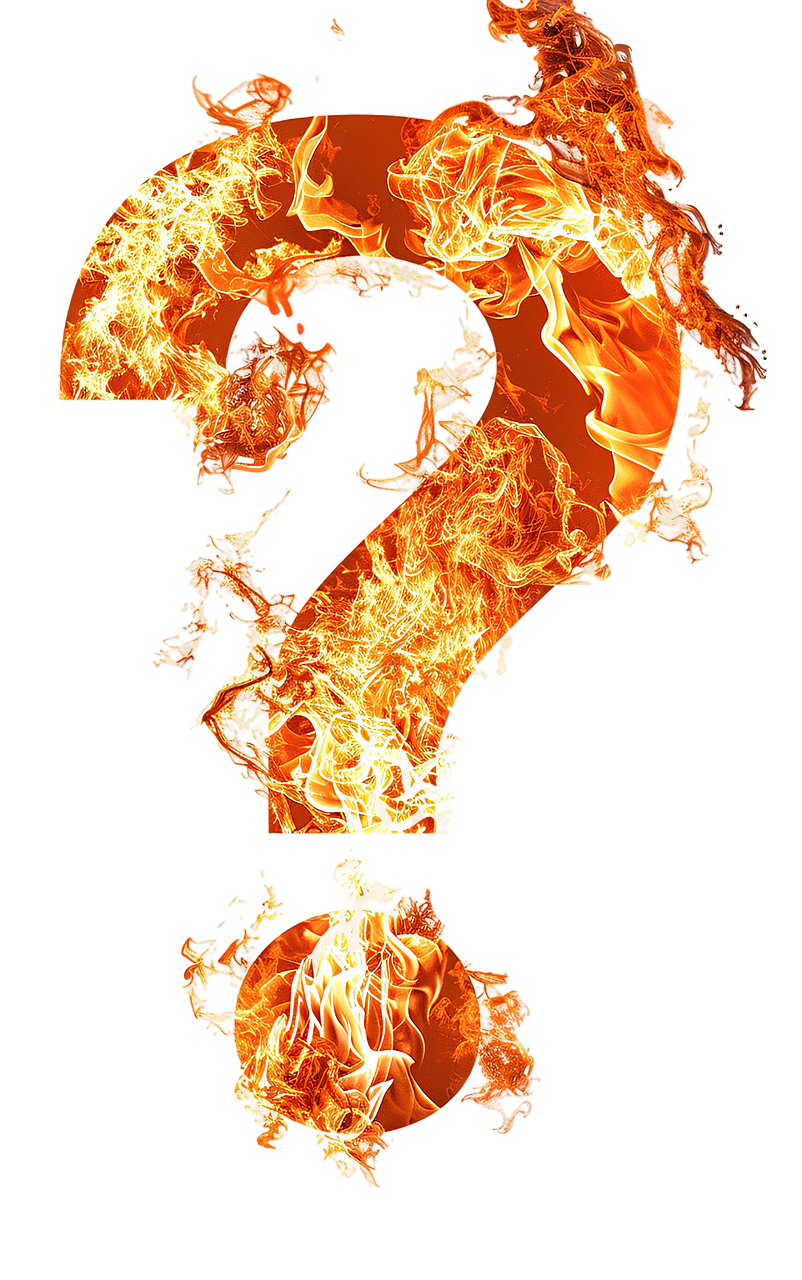 Grundsätze für das Absitzen
Zuerst sitzt der Wassertrupp ab und hält die Türen offen
Anschließend sitzt der Angriffstrupp ab
Dann der Schlauchtrupp
Der Wassertrupp verschließt nun die Türen
Alle Trupps treten an der befohlenen Stelle an

Alle Trupps verlassen das Fahrzeug rückwärts!
Es wird nicht gesprungen!
Antreteordnung: Gruppe
A
W
S
ca. 2m
A
W
S
Me
Ma
Antreteordnung: von der Gruppe zur Staffel
A
W
S
A
W
S
Me
ca. 2m
Ma
Antreteordnung
Aufgabe:
Warum ist es wichtig an der 
richtigen Stelle zu stehen?
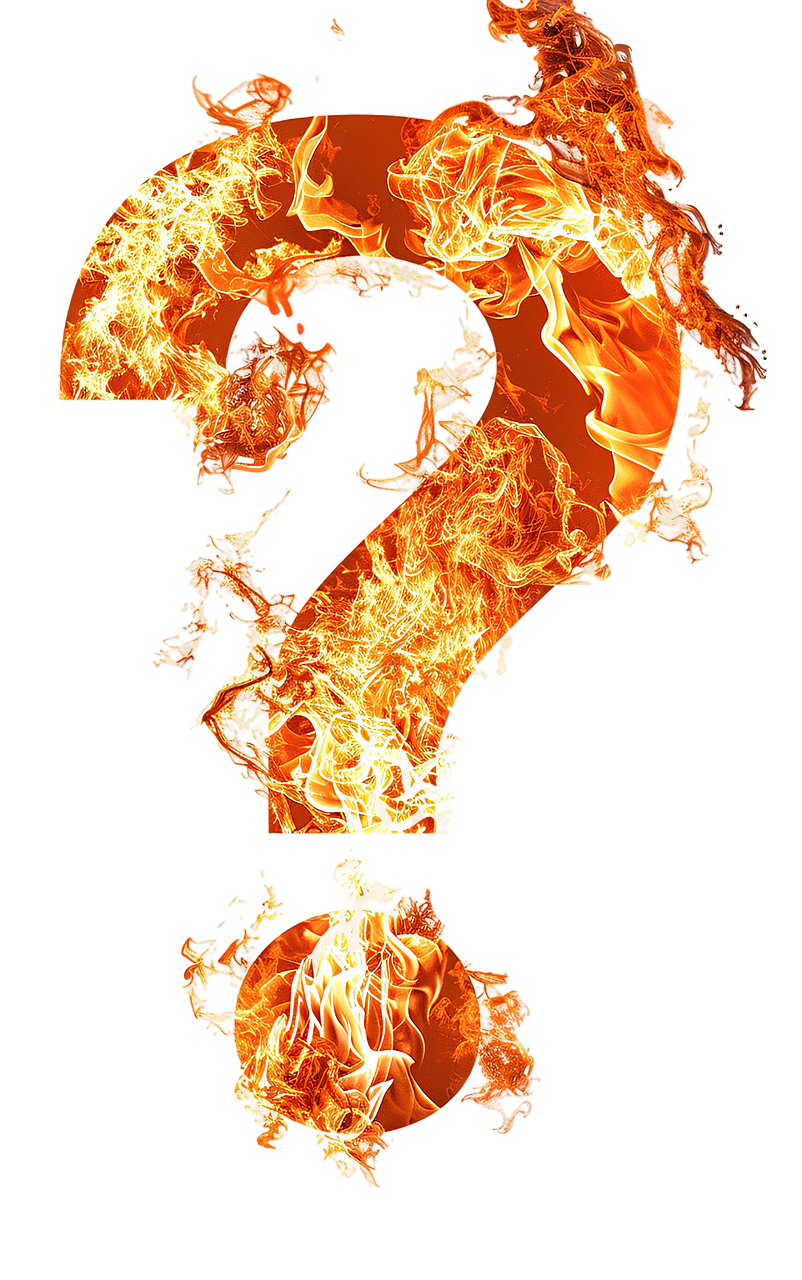 Wozu eine Sitz- und Antreteordnung?
Insbesondere der Einheitsführer muss wissen, wer welche Aufgabe übernimmt

Auch die Truppmitglieder müssen wissen, welche Zuständigkeiten sie haben

 Ohne diese Ordnung gäbe es ein riesiges Durcheinander und somit keinen Einsatzerfolg!
DANKE 
für Eure Aufmerksamkeit
Quellen
FwDV 3
Eigene Darstellungen